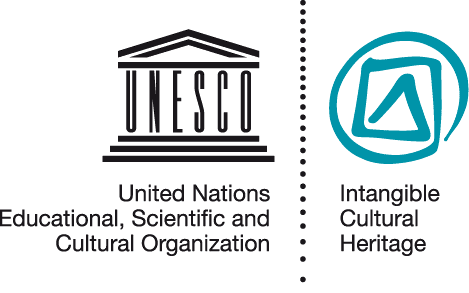 Implementing the Convention at the international level

RAT PPT 2.5
UNESCO 
Intangible Cultural Heritage Section
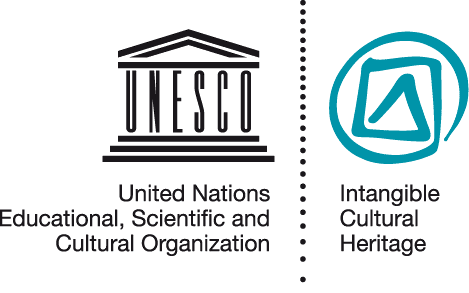 In this presentation…
The two Lists of the Convention
The Register of best practices
International assistance and cooperation
The Lists of the Convention
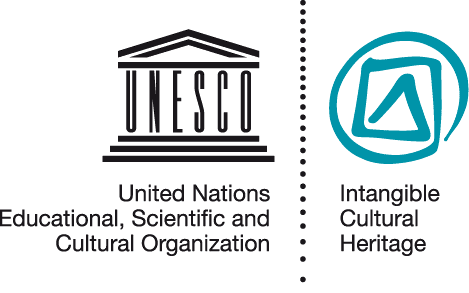 Urgent Safeguarding List
Endangered ICH
Promotes safeguarding and provides assistance, incl. financial assistance
Recognizes value of endangered ICH for communities
Currently 16 elements
Representative List
Viable ICH
Raises visibility and awareness, while promoting cultural diversity and creativity
Encourages dialogue and understanding
Currently 213 elements
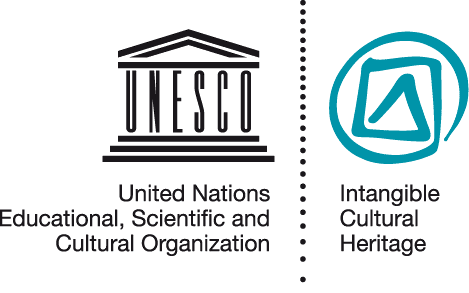 The Sanké mon: collective fishing rite of the Sanké
The Sanké mon collective fishing rite takes place annually in the Ségou region of Mali to mark the beginning of the rainy season and commemorate the founding of the town San.

In recent years, fewer people attend the rite, because of decreasing awareness of its function and history, occasional accidents and the degradation of the Sanké Lake
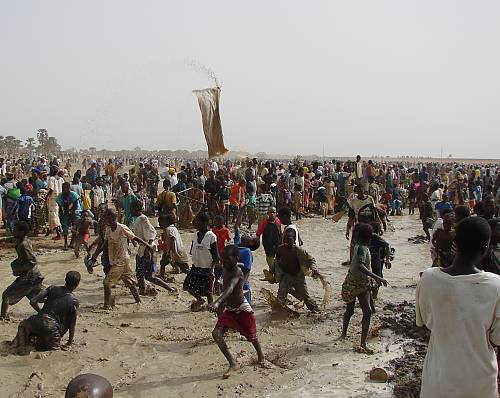 © Direction nationale du patrimoine culturel, Ministère de la culture du Mali
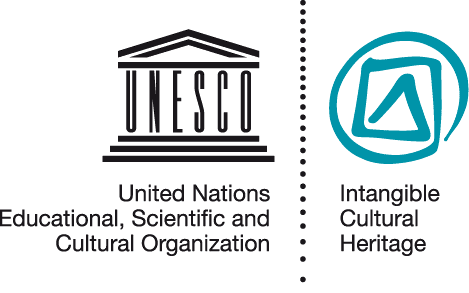 The Tango
The Tango, its music, dance and songs, is a symbol of the popular culture of Argentina and Uruguay, especially their capital cities. Originating in working class neighbourhoods of Buenos Aires, the Tango dates back to the late nineteenth century. Practiced spontaneously or in more formal settings, it enjoys great popularity locally and worldwide.
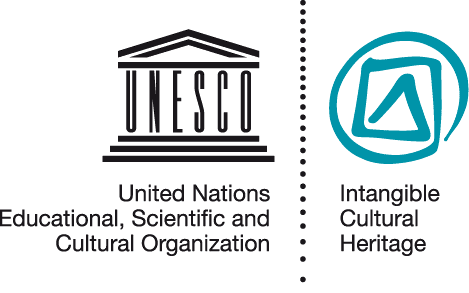 Evaluation criteria
6 criteria for USL nominations (OD 1)
5 criteria for RL nominations (OD 2)

Criteria for the two lists are very similar, with one exception
Nominations to the Lists of the Convention:
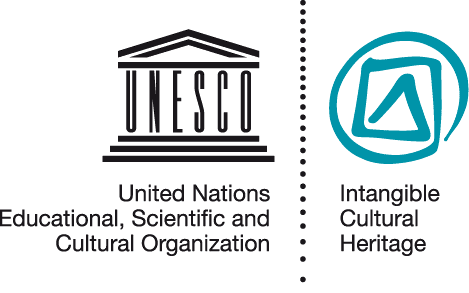 Urgent Safeguarding List
States Parties nominate elements, with community participation
Nomination Form ICH 01
Examination by Consultative Body
Reporting cycle = 4 years
Preparatory assistance
Representative List
States Parties nominate elements, with community participation
Nomination Form ICH 02
Examination by Subsidiary Body
Reporting cycle = 6 years
No preparatory assistance
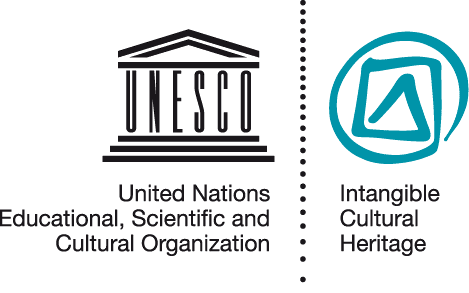 Register of Good Practices (Article 18)
.
Safeguarding and other programmes, projects and activities that best reflect the principles and objectives of the Convention

 For sharing best experiences in implementing the Convention or safeguarding ICH

In 2009: first 3 practices inscribed.
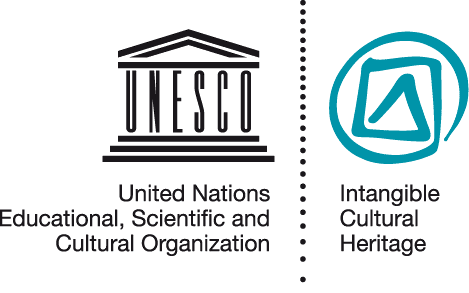 School museum of Pusol (Spain)
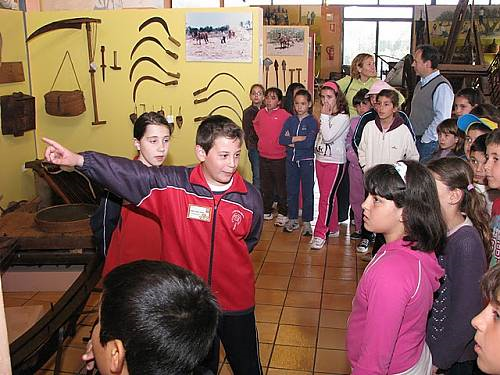 Guided by teachers, children explore the rich heritage of Elche by working with tradition-bearers and documenting their heritage.
The Register of the Convention: nominations
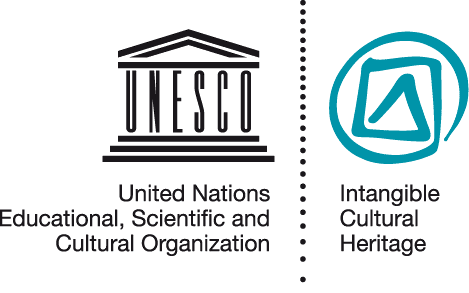 Register (Article 18)
States Parties nominate elements
Nomination Form ICH 03
Examination by Consultative Body
Preparatory assistance available
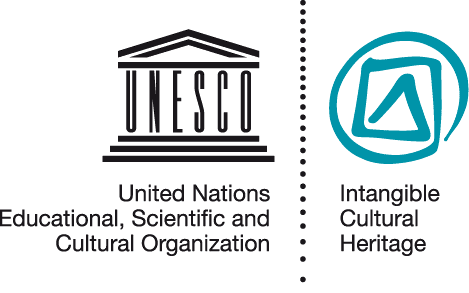 Timetable: nominations to Lists and Register
YEAR 1
YEAR 2
Referral of incomplete RL nominations
Inscription  and selection decisions
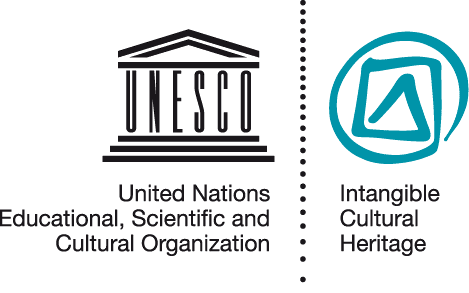 International cooperation
Multinational nominations of shared heritage 
Exchange of information and expertise
Joint initiatives and projects
Participation in the organs of the Convention
Participation in specialized Category II centres
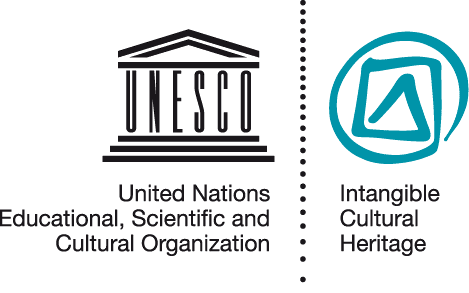 Multinational nominations
Much ICH is shared across borders

Collaboration aids safeguarding of shared heritage and furthers mutual understanding

The Convention encourages multinational nominations and joint safeguarding projects
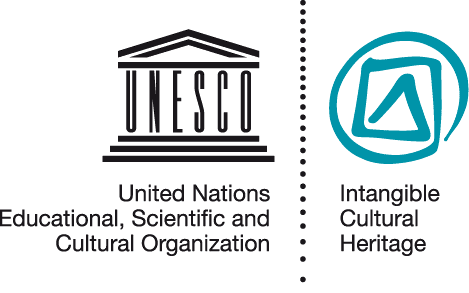 International assistance
The ICH Fund
Contributions of States Parties

Voluntary supplementary contributions 

International fund-raising campaigns
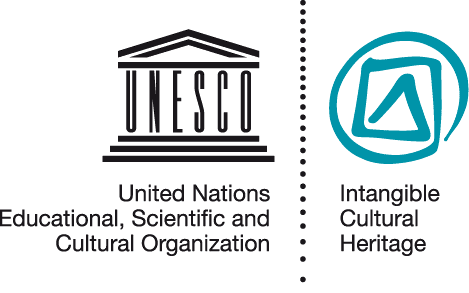 Aims of International Assistance
Safeguarding of elements on the Urgent Safeguarding List

Preparation of inventories

ICH safeguarding projects

Other activities including preparatory assistance and capacity building
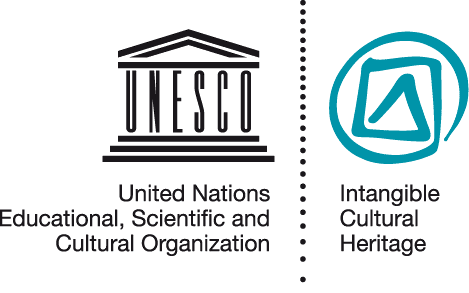 Making an application: forms
Projects for safeguarding ICH 
under US$ 25,000
over US$ 25,000
emergency assistance
USL preparatory assistance


Article 18 preparatory assistance
Form ICH 04



Form ICH 05


Form ICH-06
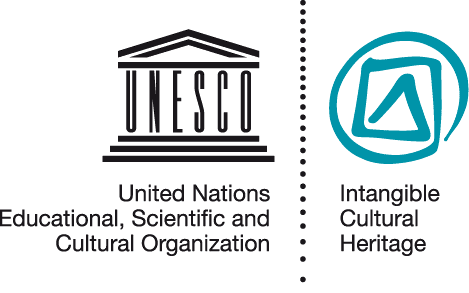 Evaluation of international assistance requests
Decision by Committee inNovember (Year 2)
Decision by Bureau as soon as possible
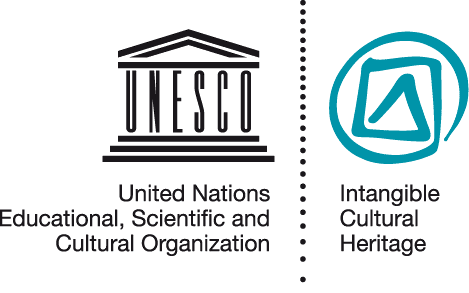 Evaluation criteria include
Community participation
Well conceived and feasible
Lasting effects
Lead to capacity building.
Beneficiary State Party shares the cost as far as possible
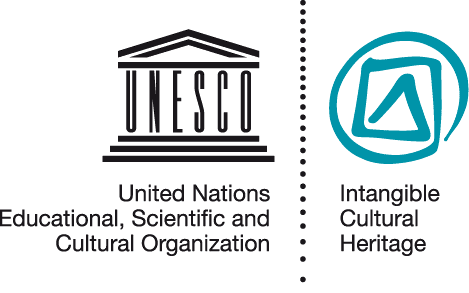 Priority may be given to:
Developing states
Cross-border heritage
International cooperation
Projects with multiplier effects

Equitable geographical distribution of projects is a consideration